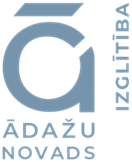 Par speciālās izglītības programmas bērniem ar garīgās attīstības traucējumiem īstenošanu Ādažu novadā
Izglītības, kultūras, sporta un sociālas komitejas sēde, 07.02.2024. 
Ziņotājs: Izglītības kvalitātes un satura speciāliste Lāsma Dene
Jautājuma aktualitāte
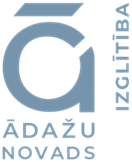 - Pašvaldībā saņemti vecāku iesniegumi ar lūgumu nodrošināt speciālās izglītības programmas (58.kods) pieejamību Ādažu novadā;

- 2023./2024.m.g. speciālās izglītības programma (58.kods) Ādažu novadā netiek īstenota. Pašvaldība sniedz atbalstu vecākiem, nodrošinot transportu vai izmaksājot kompensāciju par to;

- Likuma normas nosaka, ka katras pašvaldības pienākums ir nodrošināt bērniem, kuru dzīvesvieta deklarēta pašvaldības administratīvajā teritorijā, iespēju iegūt pirmsskolas izglītību un pamatizglītību bērna dzīvesvietai tuvākajā pašvaldības izglītības iestādē;

- Jautājums skatīts Izglītības, kultūras, sporta un sociālās komitejas 04.10.2023., 06.12.2023. un  03.01.2024. sēdēs, virzīts izskatīt atkārtoti ar uzdevumiem: 
1) sagatavot argumentus (ieguvumu un trūkumu izvērtējamu) programmas īstenošanai pašvaldības izglītības iestādē vai privātajā izglītības iestādē; 2) aprēķināt pašvaldības finansējuma apmēru vienam izglītojamam speciālās izglītības programmas apguvei privātā izglītības iestādē; 3) organizēt šā gada 31. janvārī tikšanos ar vecākiem.
Grozījumi Vispārējās izglītības likumā (likumprojekts)
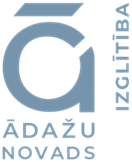 Ar 2024. gada 1. septembri izglītojamos ar garīgās attīstības traucējumiem (58.kods) un izglītojamos ar smagiem garīgās attīstības traucējumiem vai vairākiem smagiem attīstības traucējumiem (59.kods) vispārējās izglītības iestādes var uzņemt tikai attiecīgajās speciālās pamatizglītības programmās, nevis vispārējās izglītības programmās ar atbalsta pasākumiem.

Šāda pieeja nodrošinās izglītojamiem ar speciālām vajadzībām izglītību iegūt atbilstošā speciālās izglītības programmā, ievērojot izglītojamā spējas un vajadzības.
Skola  VISIEM
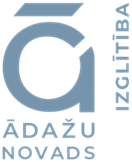 …, kurā tiek nodrošinātas atbilstošas visu izglītojamo DAUDZVEIDĪGAS vajadzības, palielinot ikviena izglītojamā līdzdalības iespējas mācību procesā, kultūrā un dažādās kopienās un samazinot izslēgšanas iespējas no izglītības ieguves procesa
Uzstādījumi
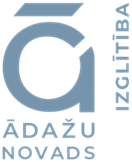 https://www.european-agency.org/sites/default/files/Five_Key_Messages_for_Inclusive_Education_LV.pdf
Ja, 58.koda programma licencēta un īstenota pašvaldības izglītības iestādē/-ēs
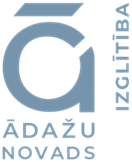 Ja, 58.koda programma licencēta un īstenota privātā izglītības iestādē
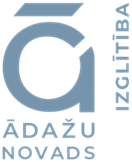 Par prognozējamo finansējuma apmēru vienam izglītojamam speciālās izglītības programmas apguvei privātā izglītības iestādē
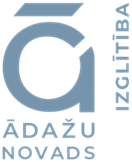 Līdzfinansējums privātajām izglītības iestādēm (izņemot pirmsskolas), netiek noteikts ar normatīvo aktu regulējumu, līdz ar to tā ir pašvaldības brīvprātīgā iniciatīva;

Balstoties uz ĀNP SN Nr. 28/2023 «Par pašvaldības līdzfinansējumu privātajām vispārējās izglītības iestādēm», katru gadu tiek pārskatīts un pēc budžeta iespējām noteikts līdzfinansējuma apmērs. 2024. gadā tie ir 90 euro/mēnesī (tālmācības programmām 45 euro/ mēnesī);

MK noteikumi Nr. 376 «Kārtība, kādā aprēķina un sadala valsts budžeta mērķdotāciju pedagogu darba samaksai pašvaldību vispārējās izglītības iestādēs un valsts augstskolu vispārējās vidējās izglītības iestādēs» nosaka valsts mērķdotāciju apmēru, ko saņem programmas īstenotājs no valsts budžeta (speciālās izglītības programmām tiek noteikti papildus koeficienti,  58.kodam – 3,75).  
Precīzāks aprēķins šobrīd nav veicams. Ja pakalpojums nākotnē tiks sniegts un būs nepieciešams pārskatīt līdzfinansējuma apmēru (izdalot atsevišķi speciālo izglītību), tad nepieciešama pakalpojuma sniedzēja tāme un papildus izmaksu pamatojums.
Deputātu un vecāku saruna 31.01.
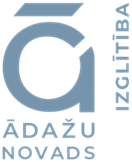 Sarunā ar deputātiem 
piedalījās 35 personas (to vidū vecāki, kuru ģimenēs aug bērni ar garīgās attīstības traucējumiem, izglītības iestāžu un biedrību pārstāvji); 

tika uzklausīti vecāki, kuri dalījās ar savu pozitīvo un negatīvo pieredzi saņemot bērna izglītības pakalpojumu vispārizglītojošā skolā (iekļaujošā izglītība) un speciālā izglītības iestādē;

izvērtās diskusijas par piemērotu vidi un atbilstošu skolu bērniem ar speciālām vajadzībām. Viedokļi bija dažādi (arī pretēji), kas liecina, ka piedāvājumam jābūt un dažādam.
Deputātu un vecāku saruna 31.01.
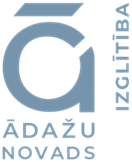 Ierosinājumi, idejas, priekšlikumi:
Bērniem ar speciālām vajadzībām būtu nepieciešama atsevišķa iestāde vai vismaz atdalīts korpuss/daļa (ideāli iecerētais skolas projekts Podnieku ciemā);

Speciālās izglītības programmas apgūšanai jārod iespēja izvēlēties (speciālā skolā vai vispārizglītojošā skolā vai privātā skolā). Arī izvelēties vietu – Ādažos vai citā novadā;

Bērni ar speciālām vajadzībām nepaliks mazāk, jāsāk «iekļaut», citādi problēmas tikai samilzīs;

Svarīgs Sociālā dienesta atbalsts. Vecāki vēlētos izglītojošus, izklaidējošus pasākumus, kuros iesaistīt savus bērnus, lai socializējas (īpaši vasaras periodā, kad ir skolu brīvlaiks). Bērniem ar speciālajām vajadzībām ir jābūt citu bērnu vidē;
u.c.
Turpmākie uzdevumi
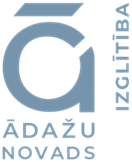 Izglītības un jaunatnes nodaļai:
	1. sekot normatīvā regulējuma virzībai, līdz ar tā apstiprināšanu kopā ar Carnikavas pamatskolas un Ādažu vidusskolas direktoriem pārskatīt speciālās izglītības  programmas klases atvēršanas iespējas Ādažu novadā;

	2. paralēli apzināt izglītības iestādes, kurās mācās Ādažu novada speciālās izglītības programmu bērni un noskaidrot vai nākošajā mācību gadā (līdz ar jauno regulējumu) vietas saglabāsies šiem bērniem;

	3. sazināties vecākiem, kuru bērni uzsāks mācības 1. klasē speciālās izglītības programmās ( 55., 58., un 59. kods), informēt par esošo situāciju un, ja nepieciešams, sniegt atbalstu izglītības iestādes meklēšanā (ja Ādažu novada iestādēs nebūs iespēja nodrošināt šīs programmas).